Doğal                    Çocuk/Çevre (ortam)

İnformal                 Çocuk/Çevre/Yetişkin

Yapılandırılmış      Yetişkin/Çocuk/Çevre
DOĞAL DENEYİMLER
Günlük yaşam içerisinde doğal olarak kazanılır.
Özellikle duyu-motor dönemde sıkça gerçekleşir. 
Yetişkinlerin görevi güvenli, ilginç ve zengin bir ortamı çocuklara sunmaktır. Ayrıca çocuğu küçük dönütlerle desteklemek de önemlidir.
DOĞAL DENEYİM ÖRNEKLERİ
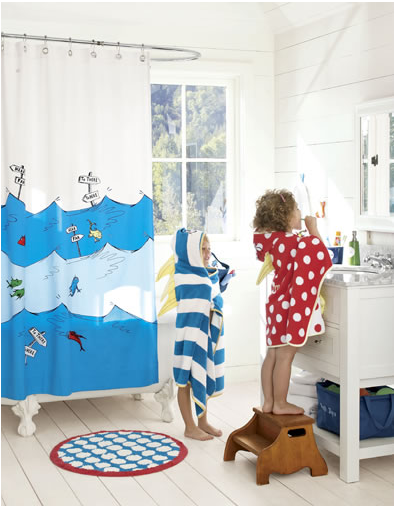 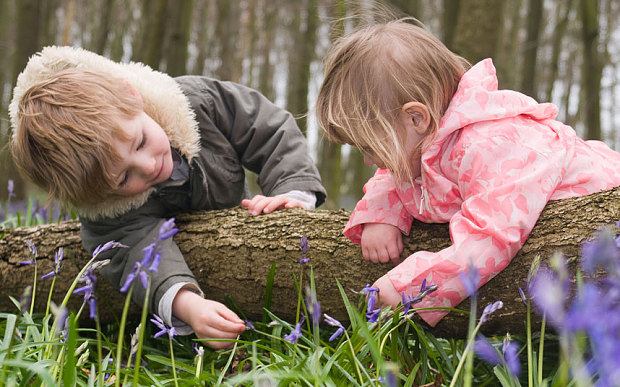 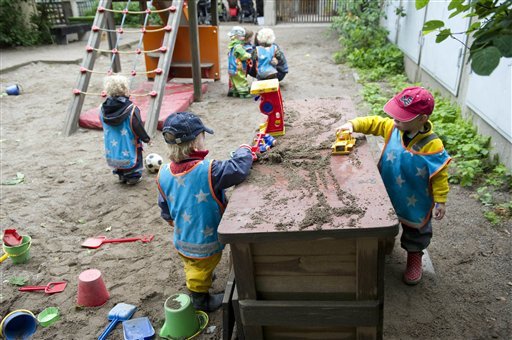 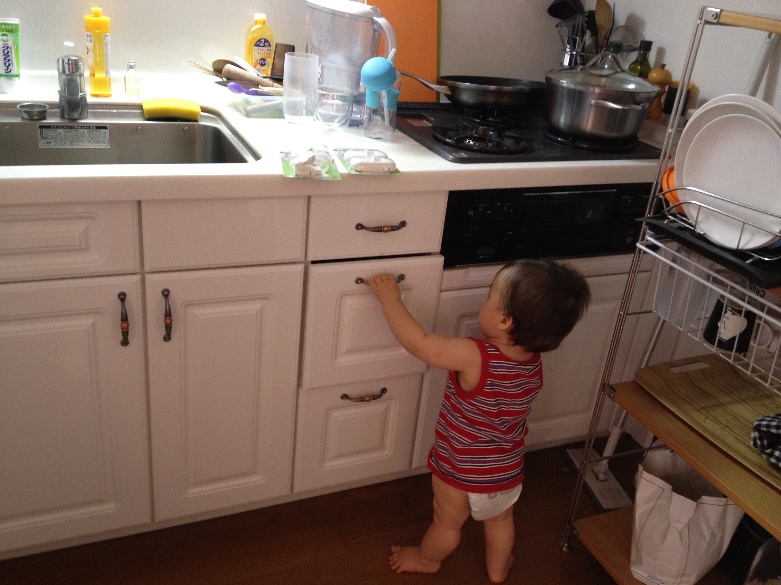 İNFORMAL DENEYİMLER
Çocuk doğal deneyimleriyle meşgul iken yetişkin tarafından öğretilir. Ancak önceden bir planlama söz konusu değildir. 
Yetişkinler çocuğun bir konuda desteğe ihtiyacı olduğunu düşündüğünde yardımcı olur.
İNFORMAL DENEYİMLER
Üç yaşındaki Simin üç parmağını kaldırarak “Ben altı yaşındayım” diyor. Babası: “Hadi o parmakları sayalım. Bir, iki, üç parmak. Sen üç yaşındasın” diyor.
“Kaç tane kırmızı kapağın var Beril?”, “Jale, kırmızı kapakların mı, yeşil kapakların mı çok?”. Bir kapağı kaldırır ve “Herkes bu kapaktan büyük bir kapak bulsun!”
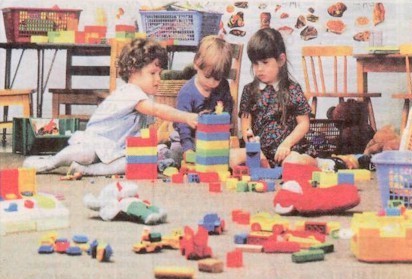 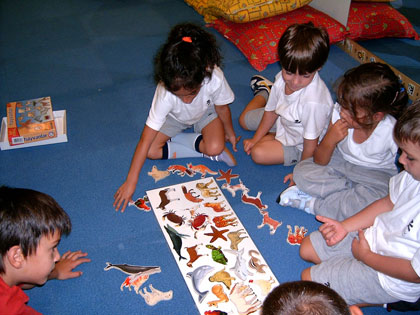 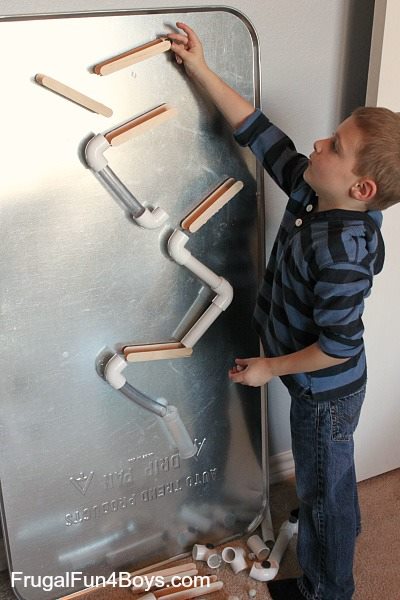 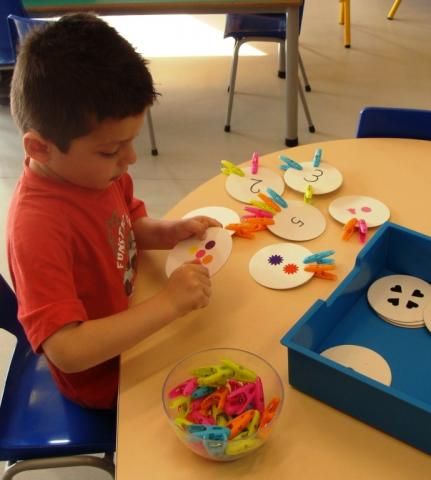 YAPILANDIRILMIŞ DENEYİMLER
Önceden planlanan etkinliklerdir.
Büyük ya da küçük grup olarak ya da bireysel uygulamalar yapılabilir. 
Önceden planlama yapıldığı için özel bir zaman dilimi içinde yapılır. Materyal açısından da hazırlık yapılır.
YAPILANDIRILMIŞ DENEYİM ÖRNEKLERİ
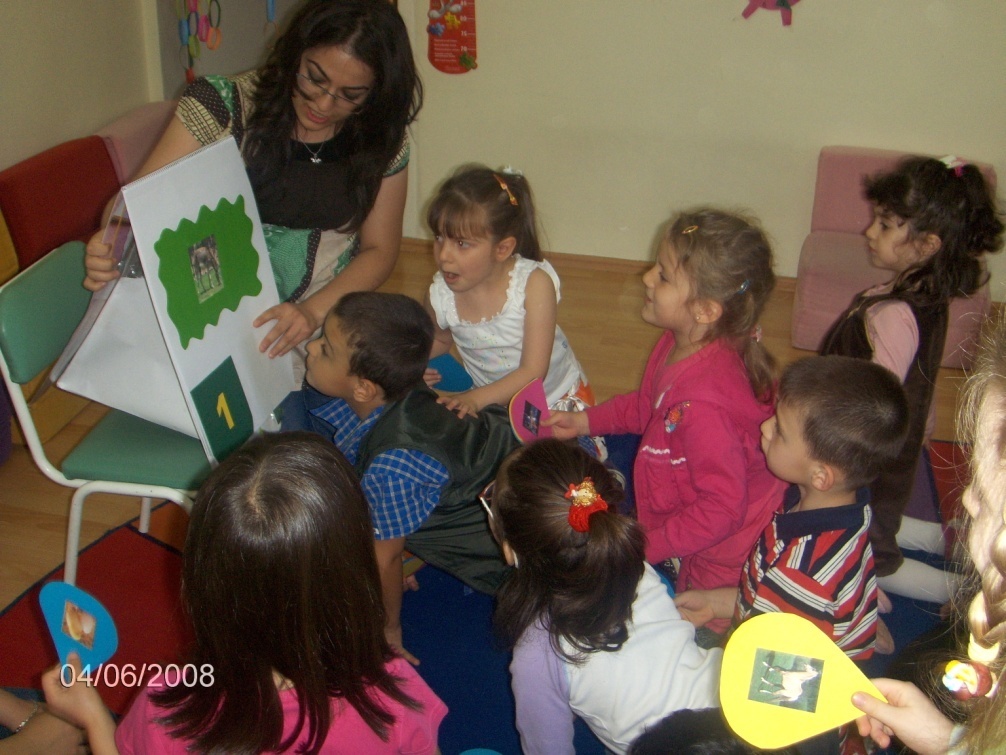 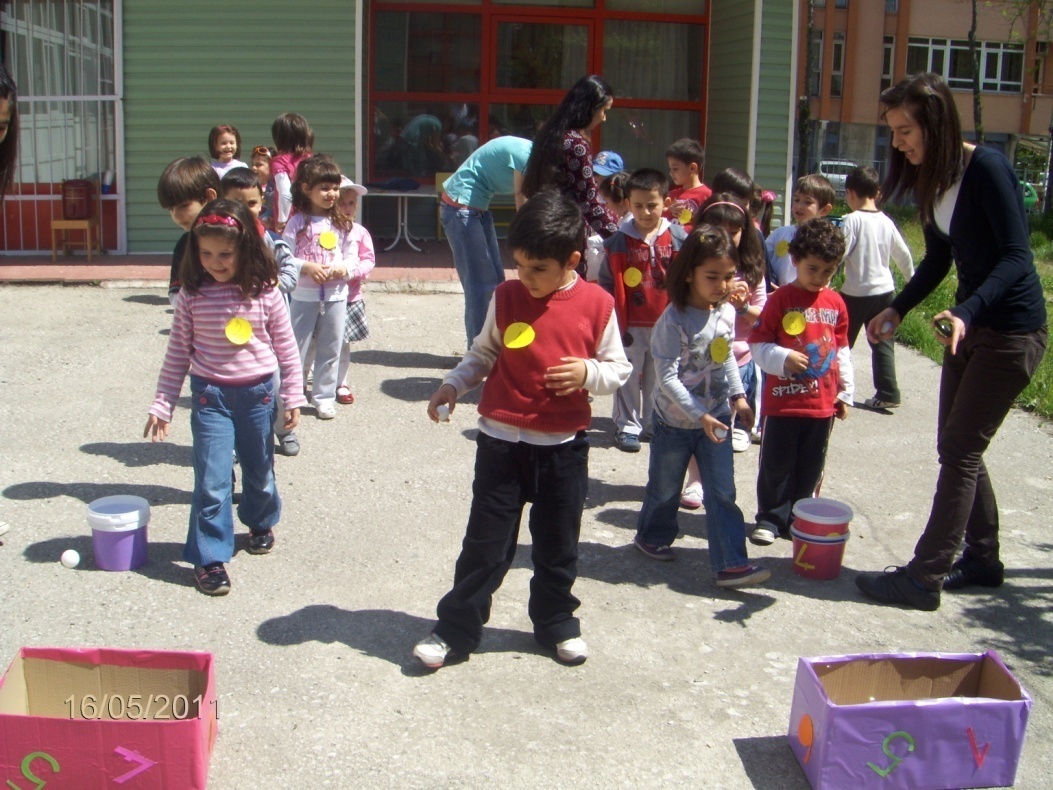 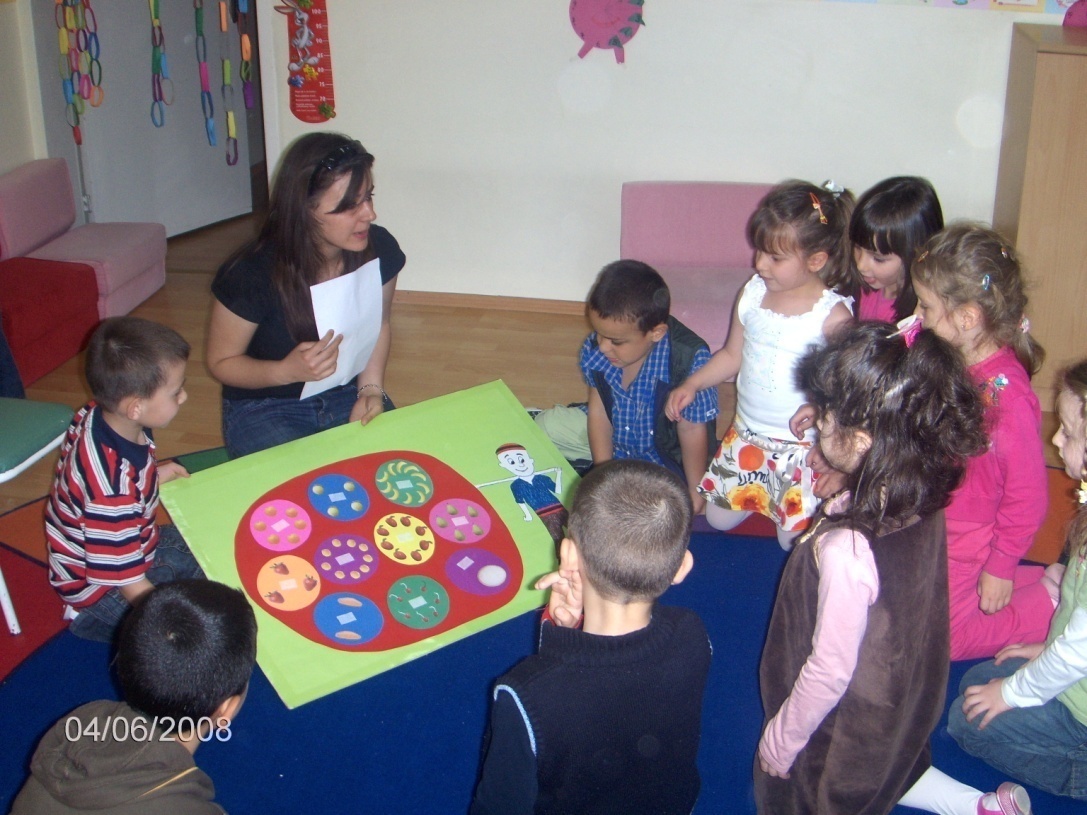 YAPILANDIRILMIŞ DENEYİM ÖRNEKLERİ
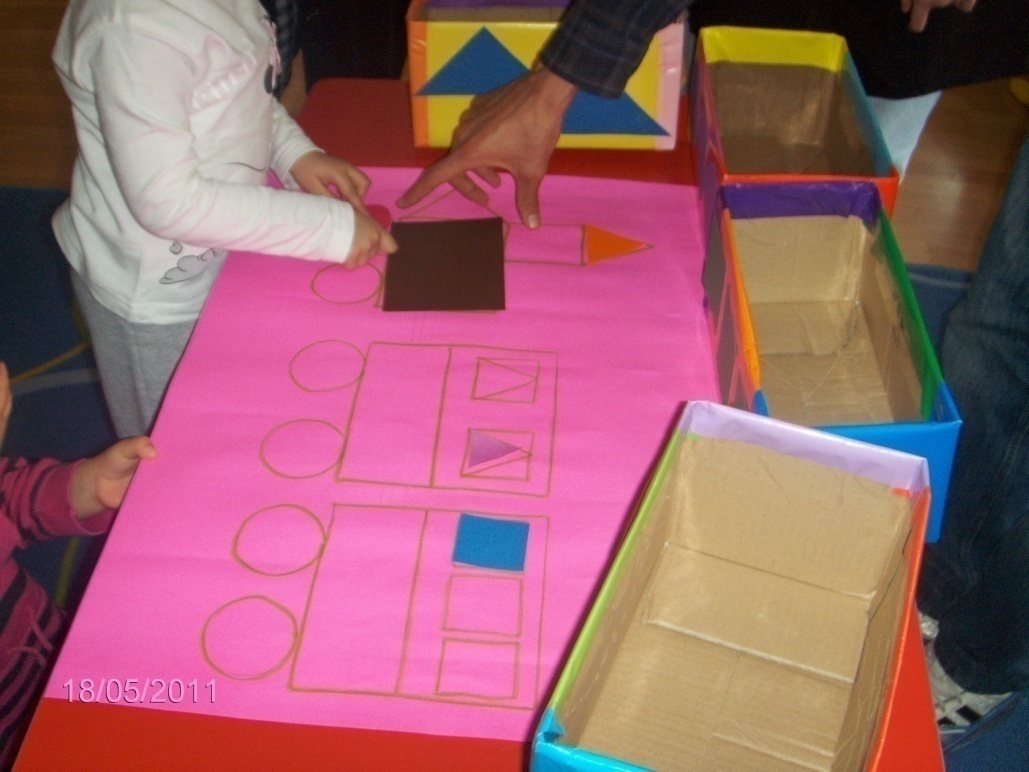 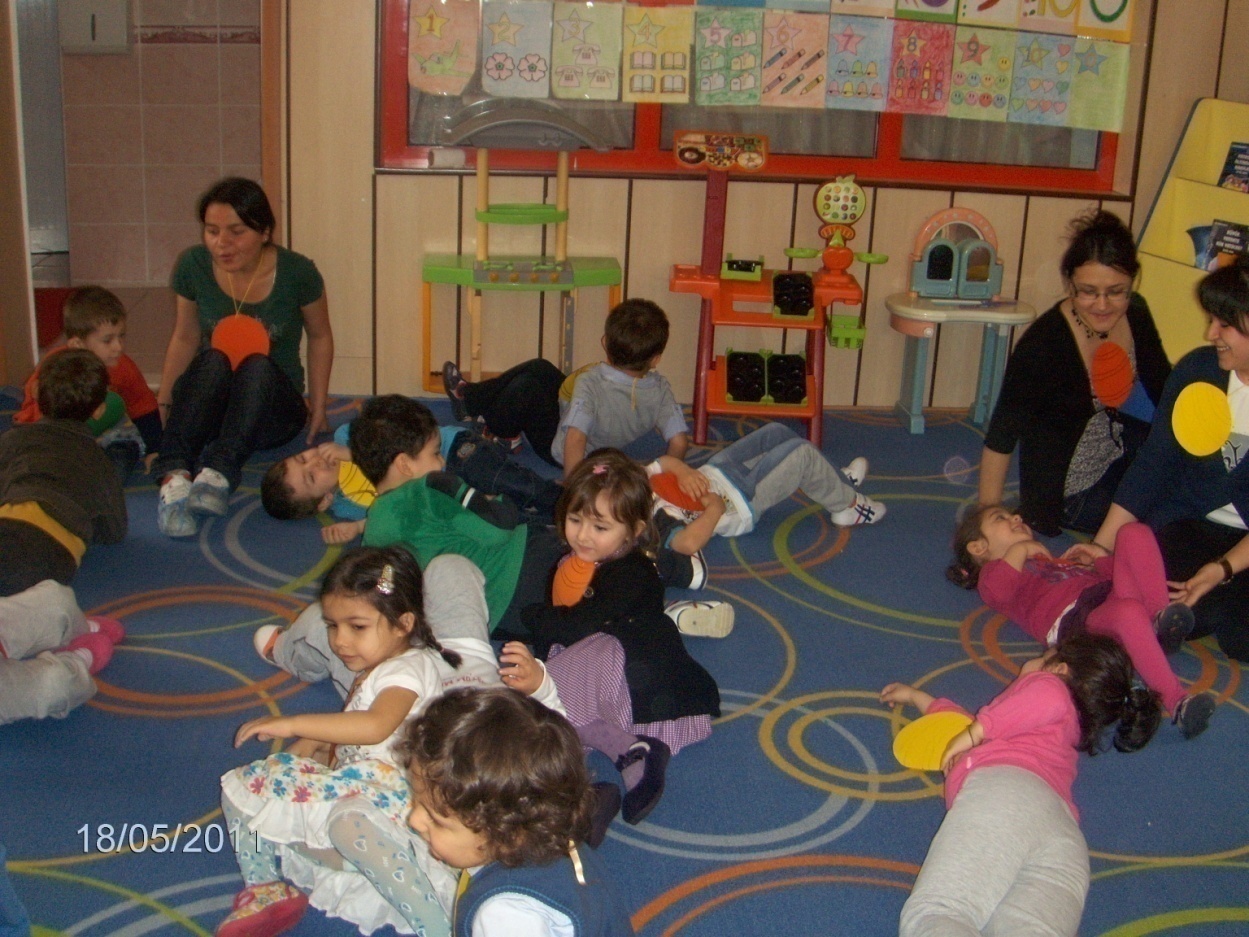 Soru Çeşitleri
Yakınsak sorular: Çoğunlukla bir cevabı olan ve özellikle bu cevabı almak için sorulan sorulardır.
Iraksak sorular: Tek bir cevabı olmayan, yaratıcılık ve tahmin etmeyi destekleyen sorulardır.
Yakınsak sorular ve yönergeler  özel bir tepkiyi veya faaliyeti ararlar. “Kaç tane...?”, “Bu bitkinin bölümlerini bana anlat.”, “Bu toptan daha küçük bir top bulun.” gibi sorular ya da yönergeler

Yetişkinler sıkça yakınsak sorular soruyor ve yakınsak yönergeler veriyor. Çocukların fikirlerini kurmak için zamana ihtiyaçları olduğunu hatırlayınız.
Iraksak sorular ve yönergeler çocukları kendileri için düşünmek ve bir şeyler yapmak için cesaretlendirir. Yakınsak sorular ve yönergeler yetişkine çocuğun ne bildiğini göz önünde tutarak özel bir bilgi sağlar. Fakat bu sorulardan çok fazlası çocuğu her sorunun tek bir doğru cevabı olduğu eğilimine yöneltir. Bu yaratıcılığa ve tahmin ve deneme istekliliğine son verebilir.
Iraksak soruların ve yönergelerin doğru bir cevapları yoktur; ama yaratıcılık, tahmin ve denemeye olanak sağlarlar. 
“Bana.......anlat”, “.........hakkında ne düşünüyorsun?”, “.......nunla ne yapabiliriz?, “.........sonucunda ne buldun?” gibi sorular ve “...bunları deneyebilirsin.”, “..........bunlarla oynayabilirsin.” gibi yönergeler ıraksaktır.
Amerikan Matematik Öğretmenleri Konseyi 
(National Council of Teachers of Mathematics-NCTM) 


İLKE VE STANDARTLAR
İlkeler ve Standartlar
Matematik eğitimi alanında önde gelen bir kuruluş olan Amerikan Matematik Öğretmenleri Konseyi (National Council of Teachers of Mathematics-NCTM) matematik eğitim programının ilkelerini ve standartlarını belirlemiş ve bunlar aracılığı ile anaokulundan lise son sınıfa kadar olan tüm çocukların matematik eğitimine yön vermeyi hedeflemiştir.
Matematik müfredatı
İçerik:
Matematiksel içerik zengin, çeşitli ve çocuklara uygun olmalıdır. 
Küçük çocuk için matematik- aritmetik, sayma ve kare, dikdörtgen, daire ve üçgeni ayırt etme gibi eski başlıklardan daha fazlasıdır. 
Kavram odaklı, anlamlı ve odaklanmış amacı olmalıdır. 
1- Sayı ve işlemler,
2- Örüntüler, fonksiyonlar ve cebir, 
3- Geometri ve uzamsal algı, 
4- Ölçme
5- Veri analizi ve Olasılık                     başlıklarını içerir.
Süreç:
Temel matematik süreçleri problem çözme, akıl yürütme, iletişim kurma, ilişki kurma ve sunmadır. Matematiği bilmek matematiği yapmaktır. Matematik müfredatı çocukların problem çözmelerini, akıl yürütme ve düşünmelerini, çeşitli yollarla iletişim kurmalarını, kavramları sembollerle sunmalarını ve matematiğin özel alanları, matematik ve diğer konular, matematik ve kendi dünyaları arasında ilişki kurmalarını sağlamalıdır. 
Bu süreçler araştırma; uygulama; bütünleştirme; akranlarla, materyal ve ortam ile etkileşim ve bilgiyi yapılandırmayı içerir.
Ortam ve Materyal
Etkili bir müfredat, çocukların anahtar kavramları keşfetmesine yardımcı çeşitli materyallerin olduğu matematiksel olarak zengin ortamı kapsar. 
Çocuklar için uygun materyalleri içeren fiziksel ortam matematiksel müfredat için temeldir. Matematik materyalleri 
somut manüpülatif  (örneğin bloklar, sayma materyalleri, örüntü blokları, bağlantı blokları, iki renkli sayma materyalleri, plastik insanlar, çeşitli kaplar, ölçme materyalleri, tangramlar), 
sembolik materyaller (zar, dominolar, sayı sıraları, grafikler, özel bilgisayar programları ve diğer görüntülü modeller) ve daha
somut sunumlar (plastik rakamlar, fiyat etiketleri, bakkal listeleri, yapı planları, hesap makineleri, bilgisayarlar ve telefon defterleri) içerir.
Çocuk Merkezli Seçimler
Eğitim programı için yapılan seçimler çocukların bilgilerini, yeteneklerini ve ilgilerini hesaba katmalıdır. Öğretmenler matematik programıyla ilgili olan kararlarını çocuklar hakkındaki bilgilerine ve özel olarak kendi sınıflarındaki çocukların bilgilerine dayandırmalıdır. 
Eğitim programını yapılandırırken, öğretmenler araştırmaları ve çocukların matematiği nasıl öğrendiklerine ilişkin profesyonel görüşleri dikkate almalıdır. 
Öğretmenler eğitim programı için kararlar alırken, çocukların matematiğe karşı olan tutumları ve eğilimleri kadar önceki bilgileri de düşünülmelidir. Son olarak, küçük çocukların ilgileri ve araştırma ve keşfetme hassasiyetleri program geliştirme ve öğretmenin her aşamasında dikkate alınmalıdır.
Matematiğin Okul Öncesi Eğitim Programlarındaki Yeri ve Önemi Nedir?
Okul öncesi çocuğunun ileriki yıllarda kullanacağı matematik kavramlarının ve becerilerinin gelişebilmesi için uygun eğitim yaşantılarından geçirileceği etkin öğrenme ortamlarına ihtiyacı vardır.
Matematik Etkinliği (MEB,2013):
Matematik eğitimi, çocuğun bilişsel gelişimine katkı sağlamak, çocuklarda matematiğe karşı olumlu bir tutum kazandırmak, çocukların önceden getirdikleri kavramsal bilgilerle yeni bilgiler arasında bağ kurmasına yardımcı olmak, matematiksel kavramların neden ve nasıl kullanıldığını anlamaya yardımcı olmak amacını taşımaktadır.
Matematik Etkinliği (MEB,2013):
Ayrıca matematik etkinlikleri ile çocuklarda matematiksel sorgulama becerisini geliştirmek amaçlanmalıdır. Uygulanan matematik etkinlikleri ile çocuklar çevrelerindeki örüntüleri fark etmeli, varsayımlar geliştirip bunları deneyebilmeli, problem çözebilmeli, akıl yürütebilmeli ve matematiksel kavramları kullanarak iletişim kurabilmelidirler.
Matematik Etkinliği (MEB,2013):
Matematik, çocukların günlük hayatta karşılaşabilecekleri örneklerle de verilmelidir. Örneğin, oyuncakları kutusuna doldururken veya eşyaları bavula yerleştirirken bunların sığma durumunu tekrar tekrar denemek ve konuşmak, hacim kavramının gelişmesine yardımcı olacaktır.